ITU-T search tools andMyWorkspace






November 2017
What’s new?
Updates to:
Global search engine: Deep search of public andmember-only resources within ITU
Thematic search: Emerging concepts across ITU-T
MyWorkspace: Personalized web tools and services
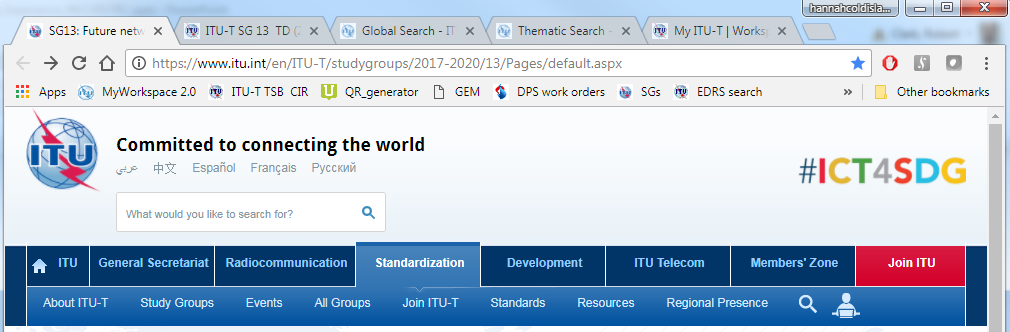 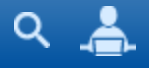 Global search/thematic search
MyWorkspace
ITU-T global search


More accurate and complete results
Richer information: Document history, references
Sector-specific searches (or all ITU)
Not just documents (Work Programme, webpages, etc.)

www.itu.int/net4/ITU-T/search/GlobalSearch/Landing
ITU-T global search:
Look inside TIES-protected content
Search for anything(14 collections; 200k plus indexed documents)
Sort results byrelevance or newness
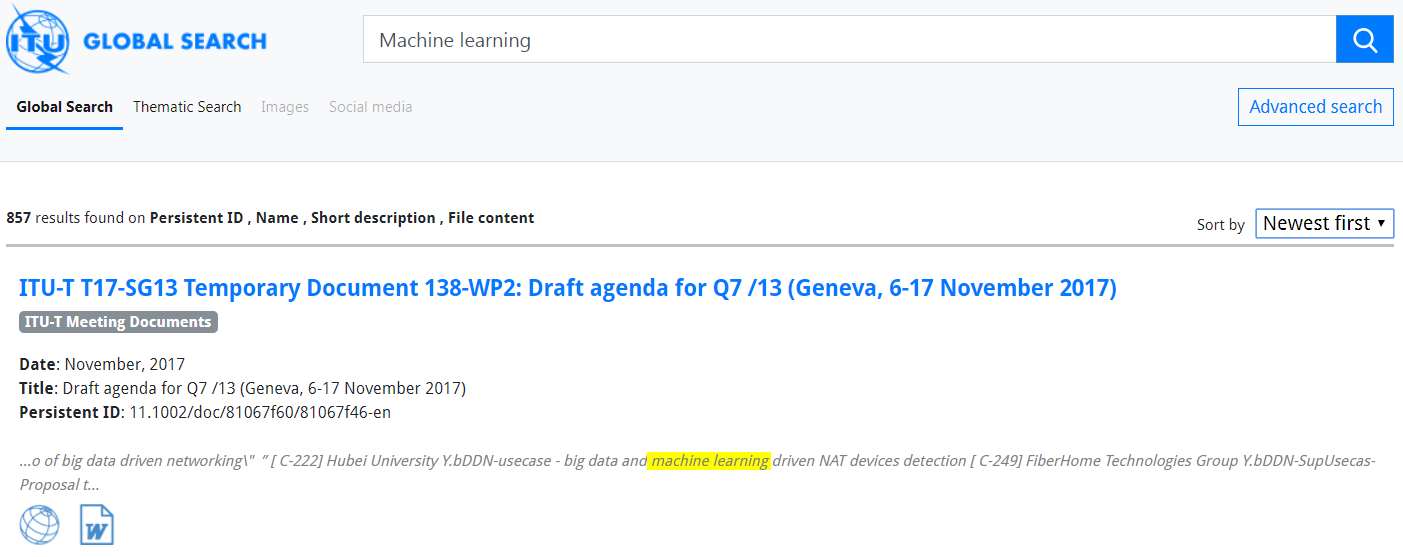 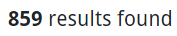 Search probes inside the contentof TIES-protected resources
ITU-T global search:
Advanced search
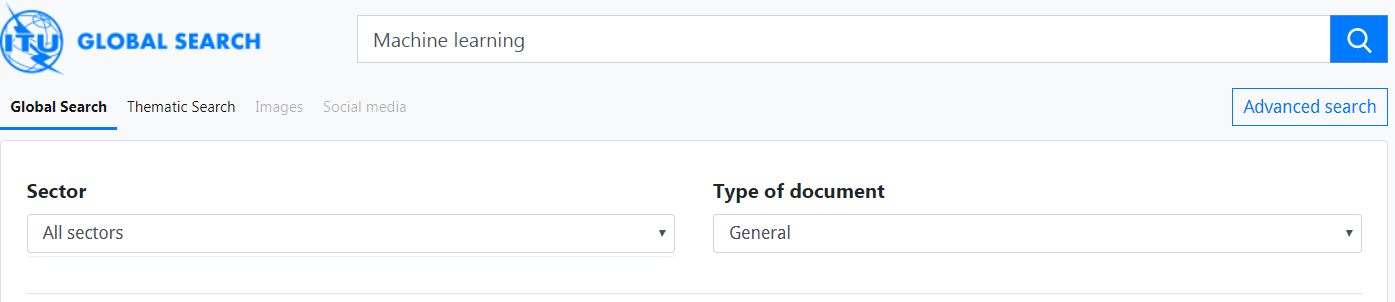 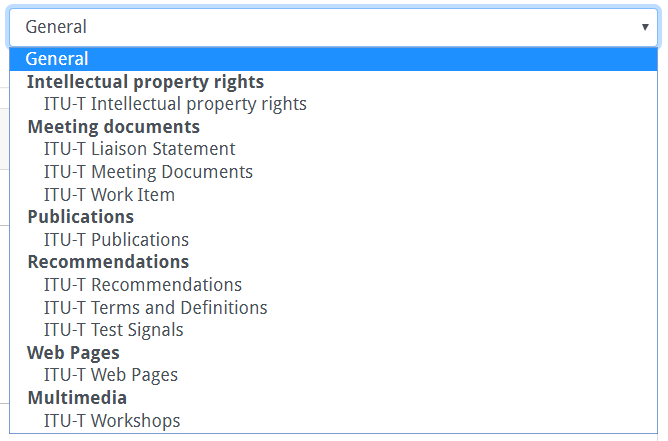 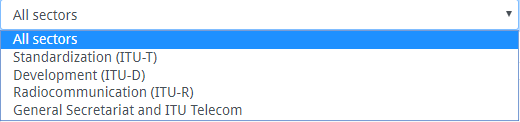 Refine your search
ITU-T global search:
Advanced search
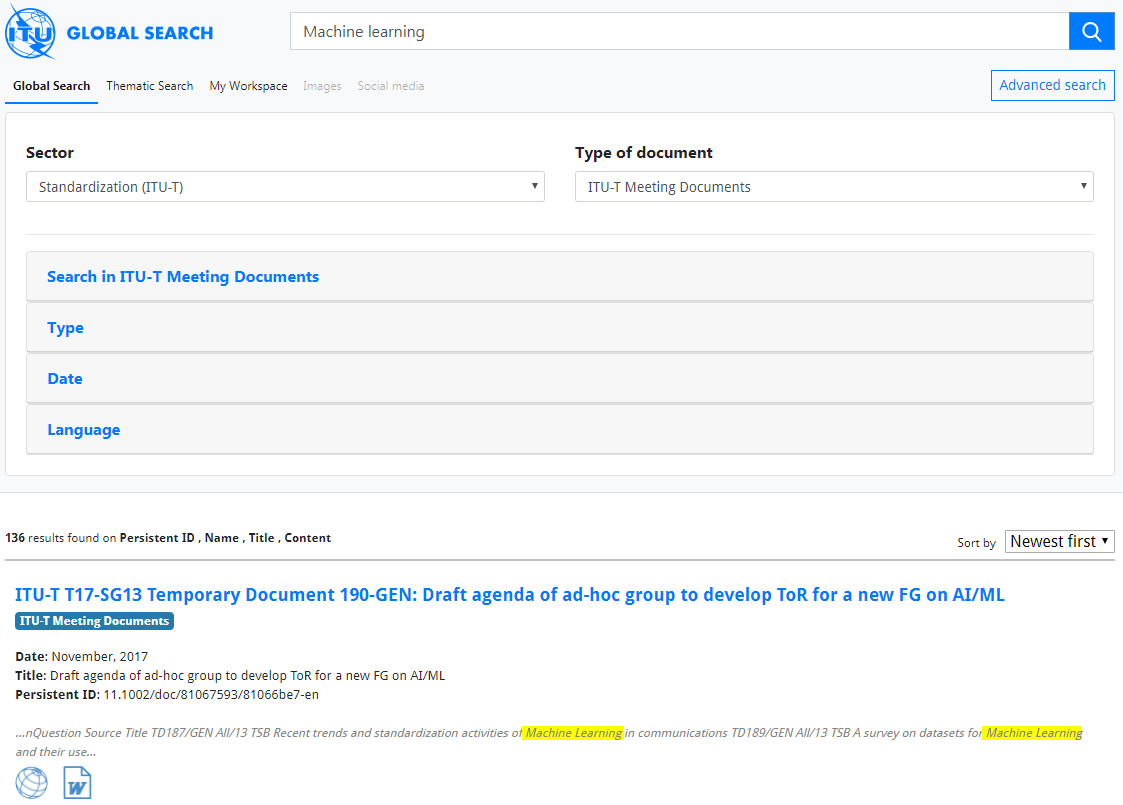 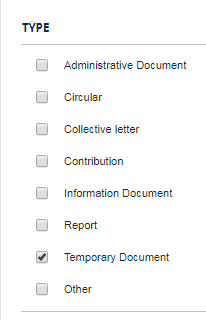 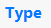 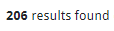 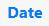 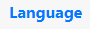 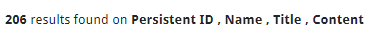 ITU-T thematic search
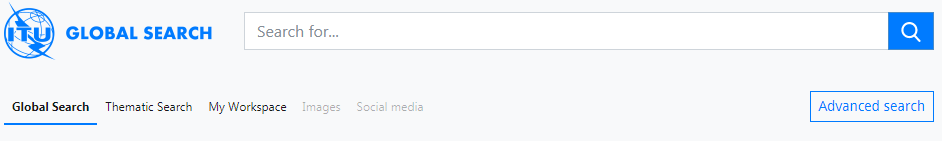 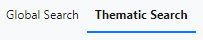 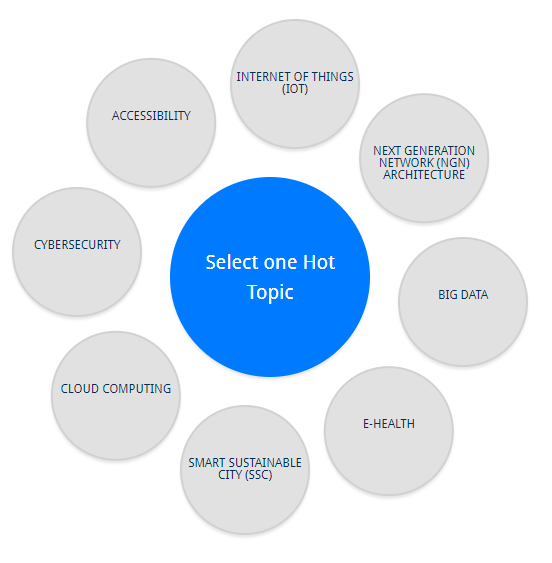 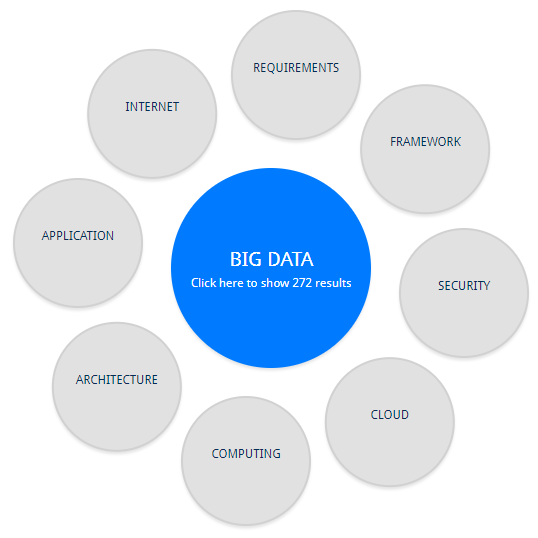 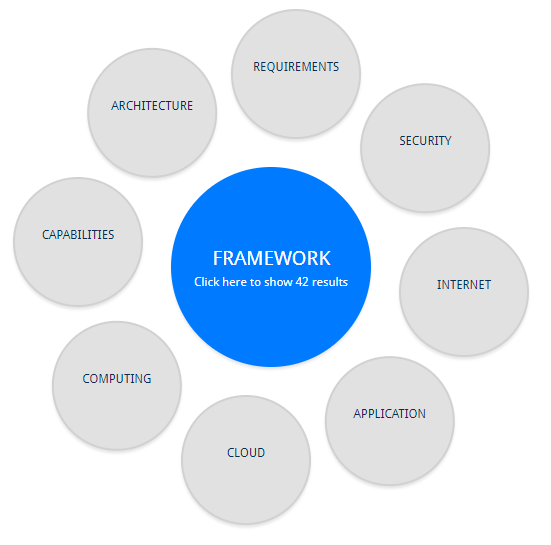 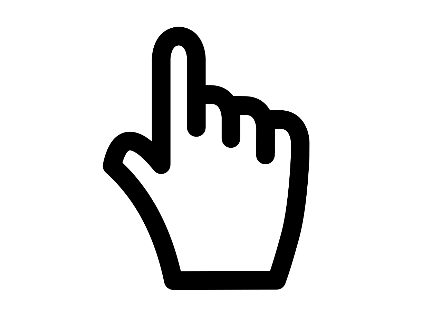 42 results……click to list them
ITU-T MyWorkspace



www.itu.int/net4/ITU-T/myworkspace
ITU-T MyWorkspace:
A personalized view of ITU-T
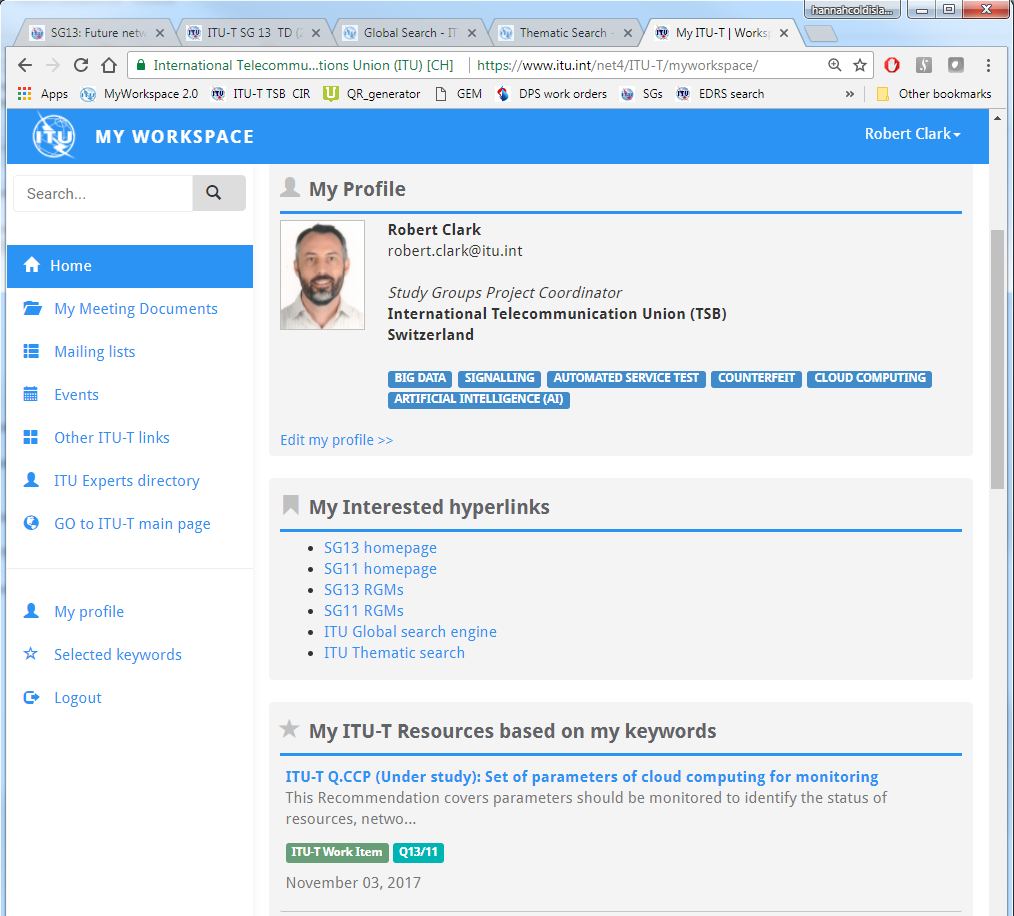 Personalized viewof ITU-T resources
Choose your ownfavourite URLs
Define your ownprofile(groups, keywords, etc.)
ITU-T MyWorkspace:
A personalized view of ITU-T
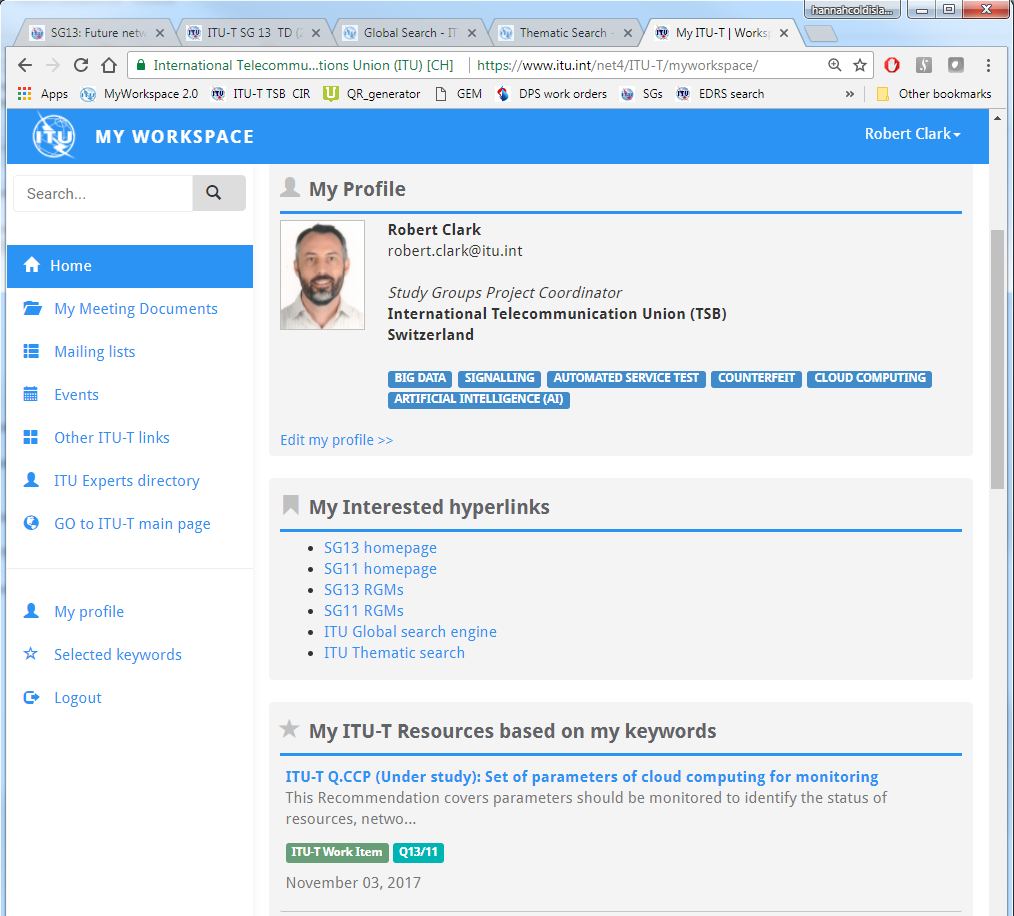 Personalized list ofmeeting documents
Find and subscribeto mailing lists
Personalized view of events schedule
Quick links to othertools/services
Network with otherITU-T experts
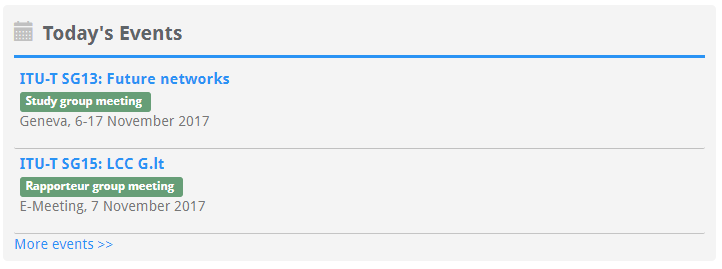 Today’s ITU-Tevents
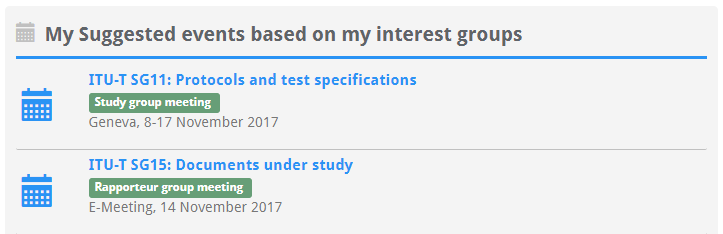 Selected forthcomingmeetings of interest
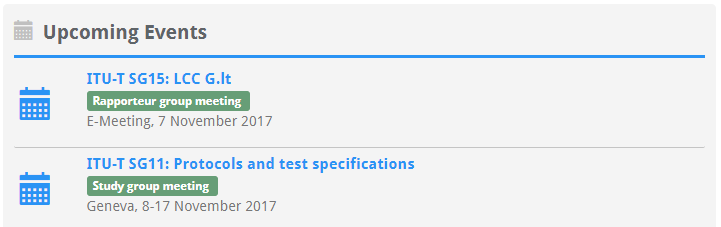 All forthcomingmeetings
ITU-T MyWorkspace:
Manage mailing list subscriptions
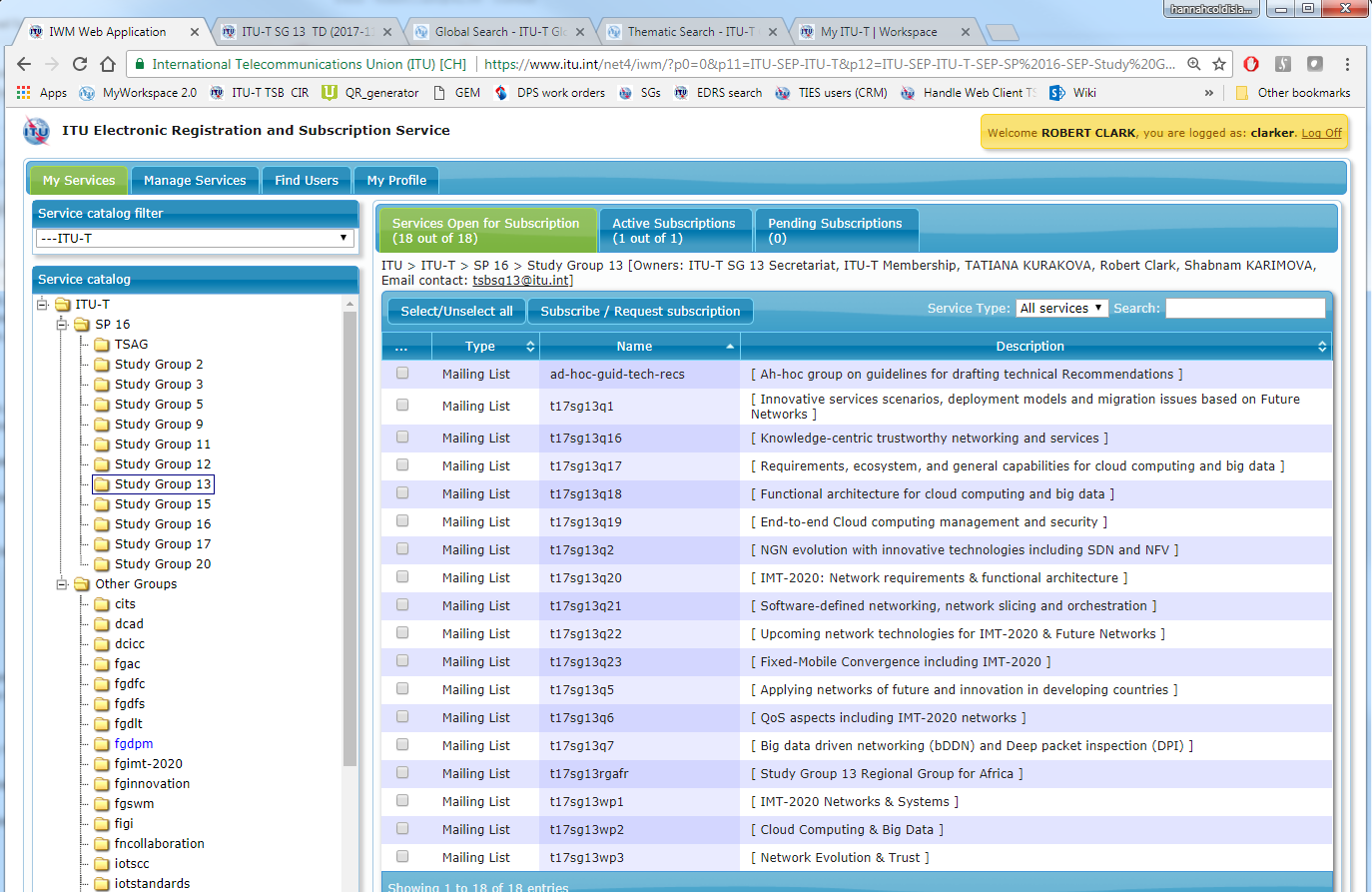 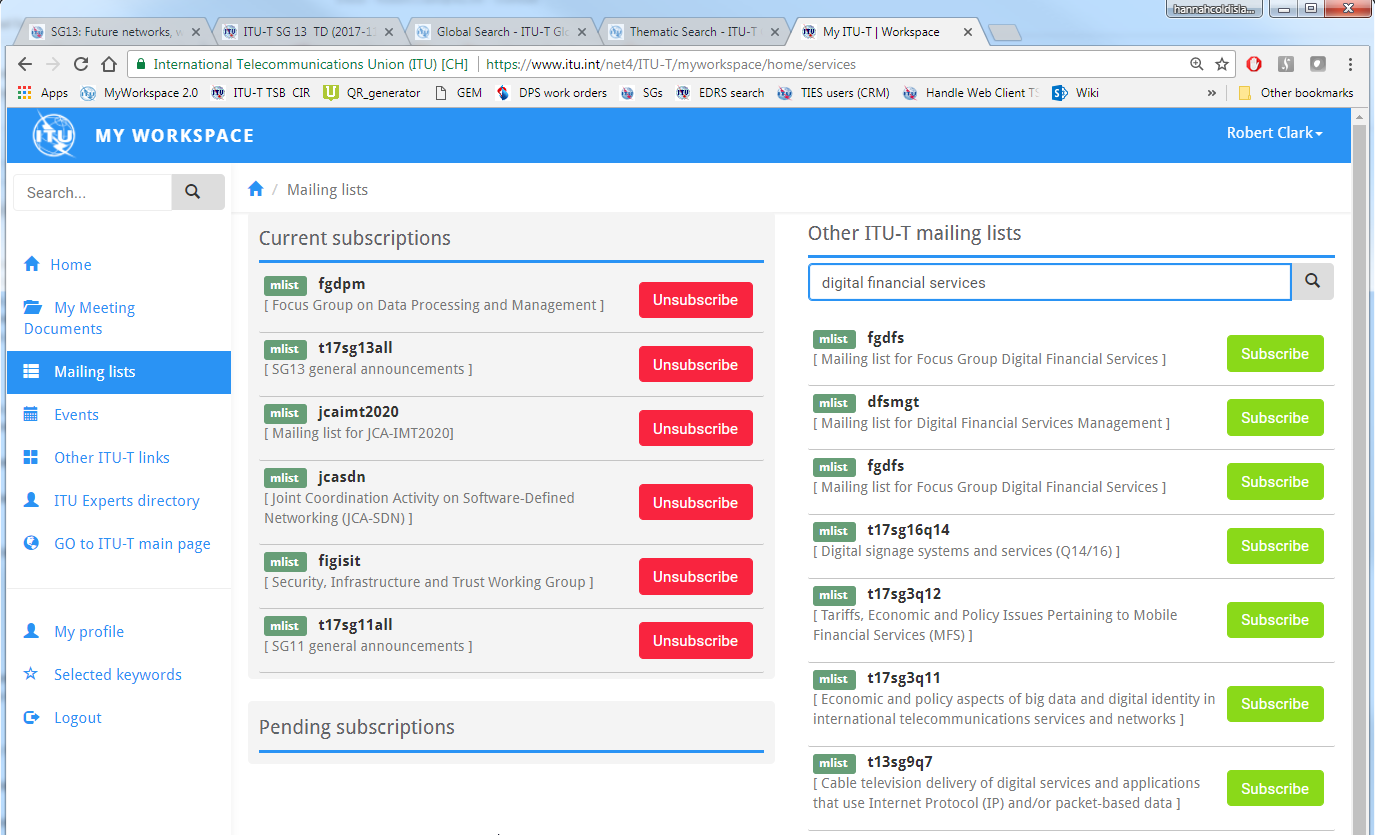 Search by group name,key phrases, etc.
Unsubscribe fromcurrent services
Subscribe withone click
Coming soon – subscription directly from group websites
ITU-T MyWorkspace:
Events
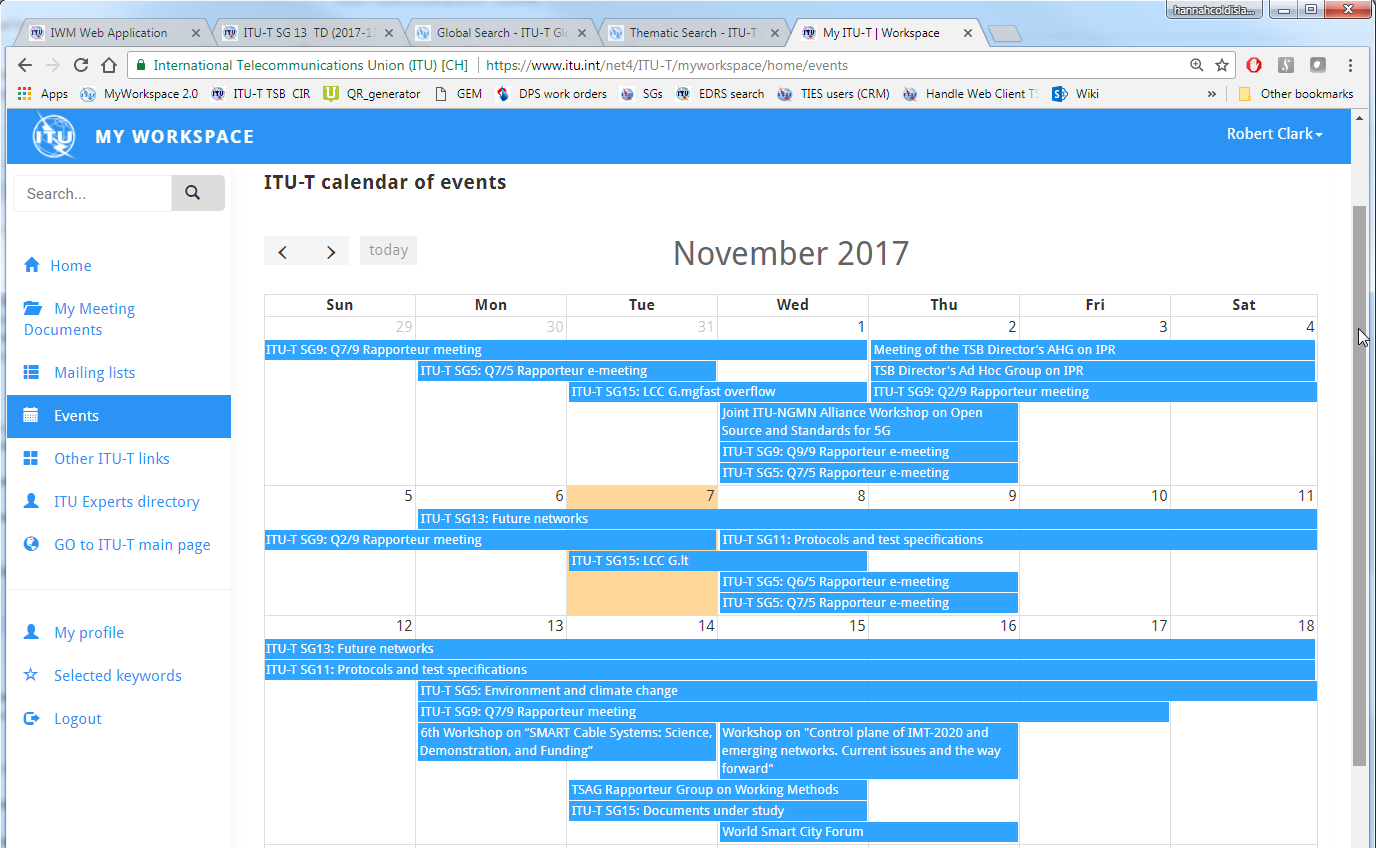 Calendar view of all ITU-T events: study group, working party,regional group, rapporteur group, and non-statutory
Click on an event to see group-or meeting-specific information
Thank you

Any requests, feedback,or questions?

Email: tsbitdev@itu.int